9 März 2017
Schlafstörungen
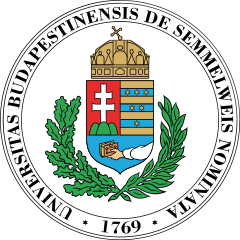 Andrea Kelemen
Die Schlafstadien
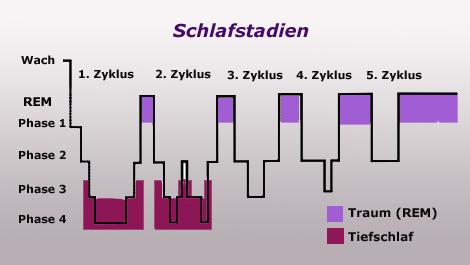 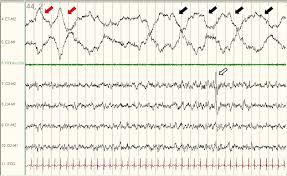 Wichtigkeit der Schlafstörungen
Häßufigkeit von Schlafbeschwerden: 20-30% der Bevölkerung

die Internationalen Klassifikation der Schlafstörungen (ICDS-2) umfasst 85 Schlafstörungen
Schlafstörungen
Insomnien: Ein- und/oder Durchschlafstörungen
Schlafbezogene Atmungsstörungen: Schlafapnoe- und Hypoventilationssyndrome
Hypersomnien: primäre exzessive Tagesschläfrigkeit ohne anderweitige spezifische Erkrankung
Schlaf-Wach-Rhythmusstörungen
Parasomnien: unerwünschte physische Ereignisse oder Empfindungen, die beim Einschlafen, während des Schlafes oder beim Erwachen aus dem Schlaf auftreten
Schlafbezogene Bewegungsstörungen
Diagnostische Methode - Anamnese
Schlafbezogene Beschwerden
Schlafgewohnheite
Zeit des Schlafengehens, Aufwachens etc.
die Dauer der Beschwerden
Allgemein Anamnese (Obesität, HNO- Krankheiten, endokrin Probleme etc.)
Psychiatrische Anamnese 
Heteroanamnese (zB.: Schnarchen)
Medikamenten- und Substanzeinnahme
Familienanamnese
Diagnostische Methode - Fragebögen
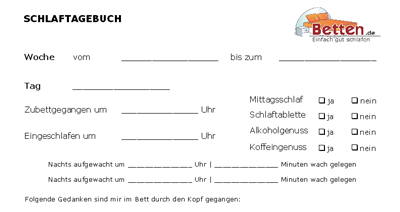 Schlaftagebuch Informantion
über den Schlaf-Wach-Rhythmus 
und Verhaltensmuster)

Epworth-Schläfrigkeitsskala 

Athens Insomnia Skala

Pittsburgh Schlafqualitätsindex 

Münchner Parasomnie Screening
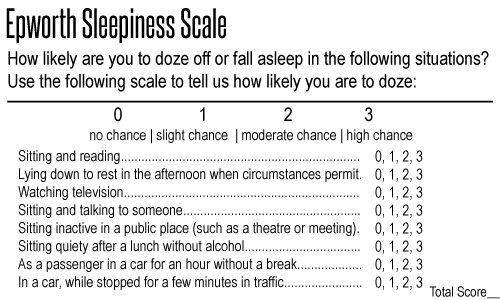 Diagnostische Methode -Polysomnografie
Objektiv Messung von Schlafkontinuität und Schlafarchitektur (Schlafstadien)

 Parameters:
EEG -> Schlafstadien, Epilepsie
EOG -> Schlafstadien
EMG -> Bruxismus, Beinbewegungen, Atembewegungen
EKG -> Herzrhytmus, Artefact
Atemfluss -> Schlafbezogene Atmungsstörungen
Sauerstoffsettigung -> Schlafbezogene Atmunggstörungen
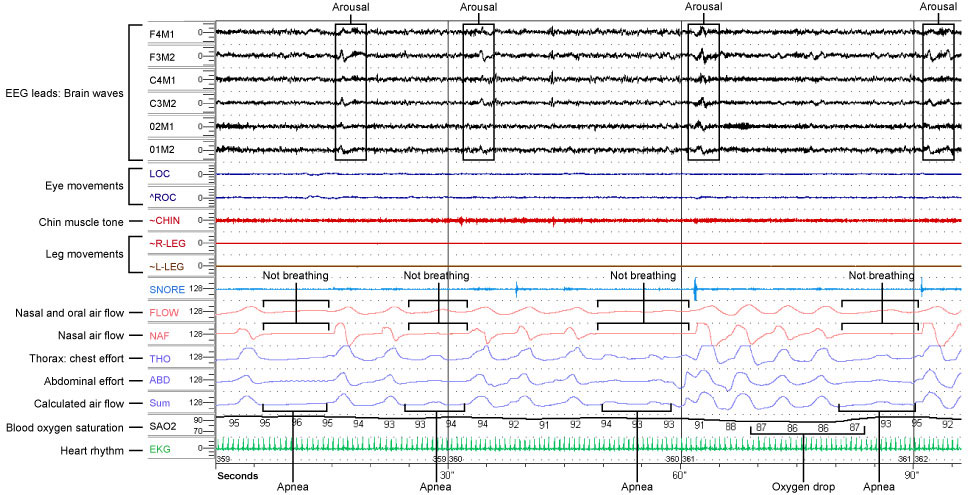 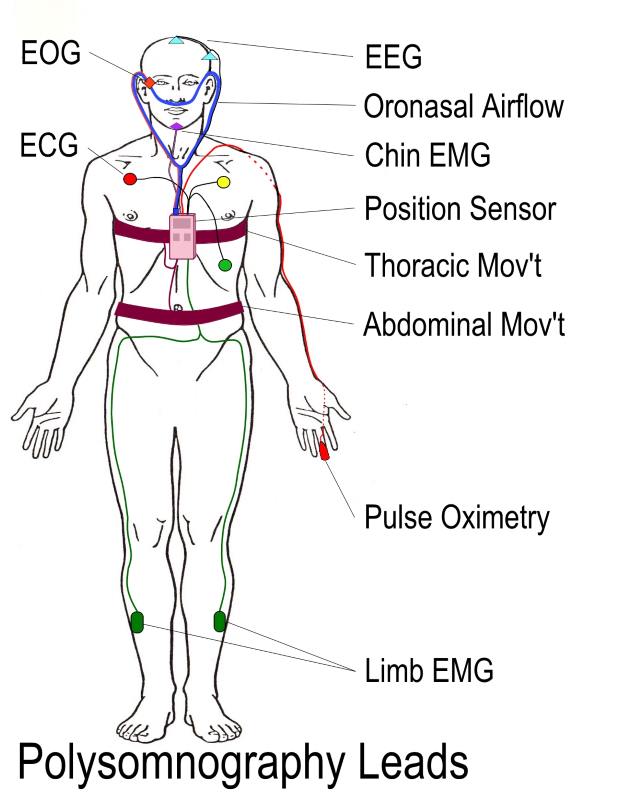 Diagnostische Methode – Weitere Möglichkeiten
Aktigrafie: ambulante Langzeitregistrierung der Bewegungs- bzw. Ruheaktivität

Kardiorespiratorische Polygrafie: 
Messung nur die relevane Parameters

Multipler Schlaf-Latenz-Test (MSLT):
Messung der Schlaflatenz und von Sleep-onset-REM
 5 Schlafversuche (20 Minuten Dauer) am Tag 
polysomnografisch aufgezeichnet

Multipler Wachbleibetest (MWT):
Normal: kein Einschlafen in 40 Minuten
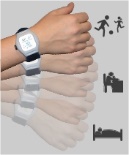 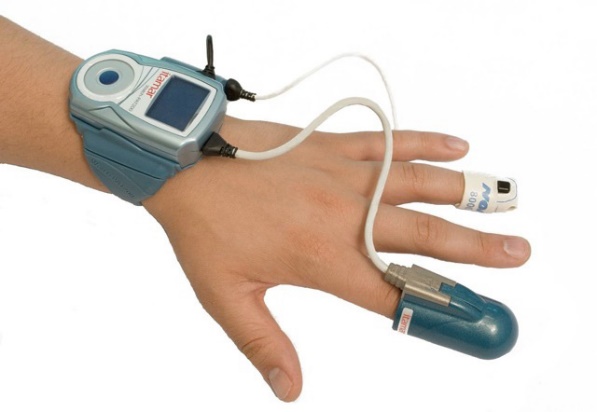 Schlafstörungen in der Vorlesung
Insomnien
Schlafbezogene Atmungsstörungen
Hypersomnien
Störungen der zirkadian Schlafrhytmus
Parasomnien
Schlafbezogene Bewegungsstörungen
Schlafsstörungen bei neurologischen Erkrankungen
Insomnien
Ätiologie: Chronisches psychophysiologisches Hyperarousal?
Klinisches Bild
ein- und Durchschlafstörungen, 
frühes Erwachen 
oder nicht erholsamer Schlaf, 
gemindertes Wohlbefinden tagsüber; 
Beginn der Beschwerden nach der Kindheit, 

Ohne Behandlung oft chronischer Verlauf
Diagnostik

Ausschluss von körperlichen und psychiatrischen Erkrankungen, 
Aussluss substanzinduzierte Schlafstörung
Schlaftagebuch, 
(Polysomnografie)
Bedingungen: 
Symptome > 1mo.
Anzeichen für schlafverhindernde Assoziationen: übertriebene Anstrengung einzuschlafen, erhöhtes Erregungsniveau vor dem Schlafengehen
Therapie

- Nicht-pharmakologisch:
kognitive Verhaltenstherapie der Insomnie (Schlafhygiene)
Entspannungstechniken 
Korrektur unangemessener Annahmen bzgl. Schlaf 

Pharmakologisch: 
kurze Anwendung von Benzodiazepinen oder Benzodiazepinrezeptor-Agonisten mit kurzer oder ultrakurzer Halbwertzeit (CAVE: Abhängigkeitsrisiko), Zoplicon, Zolpidem, retardiertes Melatonin
sedierende Antidepressiva (TCA, mirtazapin), Antihistaminika oder niederpotente Neuroleptika
Paradoxe Insomnie
Subjektive Insomnie ohne messbare pathologische Befunde 

Polysomnografie: Einschlaflatenz <30 Minuten, Schlafzeit > 6,5 Stunden; normale Schlafarchitektur

Therapie: kognitive Verhaltenstherapie der Insomnie, ggf. kurzfristige Einnahme von Hypnotika
Schlafstörungen in der Vorlesung
Insomnien
Schlafbezogene Atmungsstörungen
Hypersomnien
Störungen der zirkadian Schlafrhytmus
Parasomnien
Schlafbezogene Bewegungsstörungen
Schlafsstörungen bei neurologischen Erkrankungen
Neurologische Erkrankungen mit gehäuftem Auftreten von schlafbezogenen Atmungsstörungen: 
 - Multisystematrophie, Parkinson-Syndrom, 
ALS, 
autonome Neuropathien, Charcot-Marie-Tooth-Erkrankung,
Poliomyelitis, Post-Polio-Syndrom, 
Myasthenia gravis, 
Muskelkrankheiten, 
Enzephalitis, 
Schlaganfall, 
Restless-Legs-Syndrom, 
Narkolepsie
Obstruktives Schlafapnoe Syndrom (OSAS)
Häufigste Ursache von erhöhter Tagesschläfrigkeit
4% der Männer und 2% der Frauen mittleren Alters
Risikofaktor: adipositas

Definition
Häufiger als 15/h (bzw. 5/h bei zusätzlich vorliegender Tagesschläfrigkeit) auftretende Episoden von
Apnoe: Reduktion des Luftflusses um >90% oder
Hypopnoe mit Deasturation oder
RERA (Respiratory Effort Related Arousal)
Patophysiologie
Transiente mechanische Obstruktion der oberen Atemwege 
(durch  - Tonusverlust der Pharynxmuskulatur, 
              - Fettgewebe 
              - Anatomische Besonderheiten)
-> Obstruktive Apnoe -> O2-Sattigungsabfall 
-> Verstärkter Atemantrieb -> Arousal und Weckreaktion
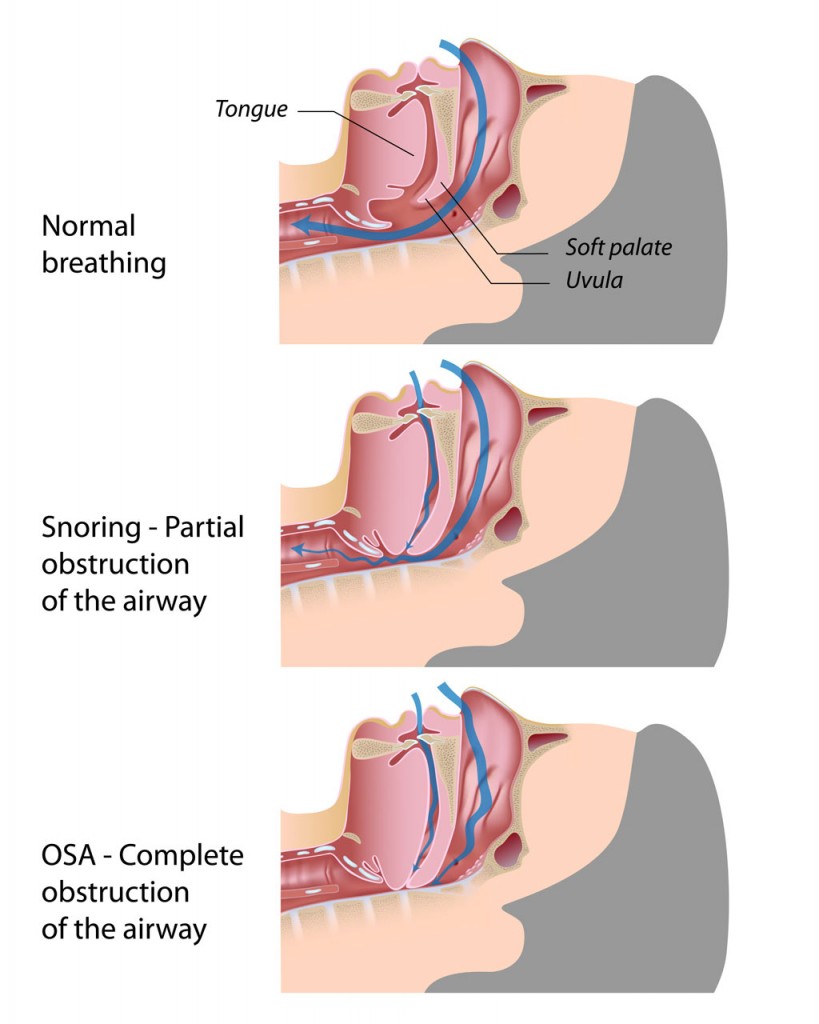 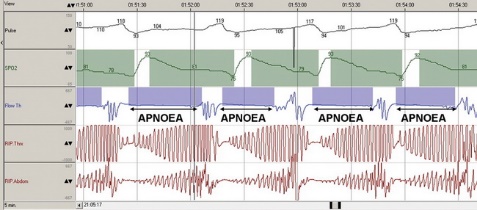 Komplikationen
Kurzstreckig:
Erhöhte Tagesmüdigkeit, 
Schnarchen mit Atempausen; 
morgendliche Kopfschmerzen, Mundtrockenheit
kognitive Leistungsminderung

Langstreckig:
Komorbidität mit kardio- und zerebrovaskulären Krankheiten: 
arterielle Hypertonie, KHK, Schlaganfälle und pulmonale Hypertonie
relevant erhöhtes kardiovaskuläres Mortalitätsrisiko bei schwerem OSAS
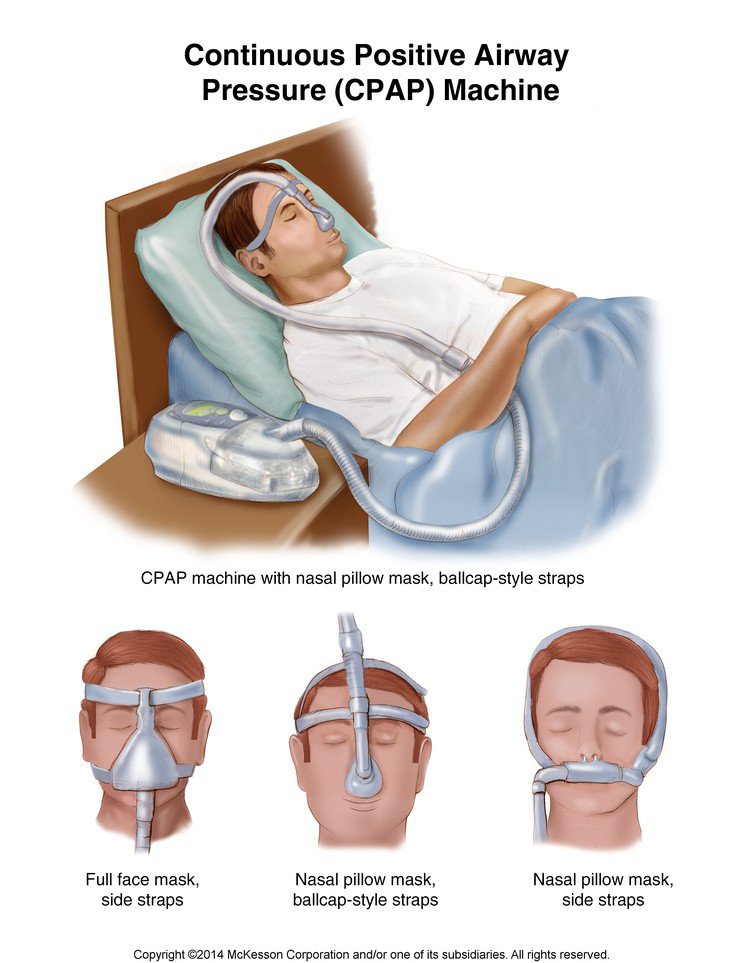 Therapie
Verhaltensmaßnahmen: 
Gewichtsreduktion, 
Vermeidung von Alkohol, 
Sedativa und Hypnotika, 
Vermeidung der Rückenlage bei Lageabhängigkeit 
(„ball in the back“)

Intraorale Geräte: Ober- und Unterkieferschienen
Nasale Beatmung: 
CPAP (continuos positive airway pressure)
Bi-PAP (bi-level positive airway pressure) 
Operative Verfahren 
nur bei deutlichen anatomischen Auffälligkeiten 
(Adenoiden, Retrognathie)
Zentrales Schlafapnoe Syndrom
Zentralnervös bedingte rezidivierende Apnoe-Phasen mit Sauerstoffentsättigung bei fehlendem Atemantrieb im Schlaf 

(Cheyne-Stokes-Atmung ist eine Sonderform der Störung)

Idiopathisch oder sekundär bei zerebrovaskulären oder kardialen Erkrankungen, medikamentös (v.a. Opioide)

Komplikationen: arterielle Hypertonie und kardiale Arrhythmien
Schlafstörungen in der Vorlesung
Insomnien
Schlafbezogene Atmungsstörungen
Hypersomnien
Störungen der zirkadian Schlafrhytmus
Parasomnien
Schlafbezogene Bewegungsstörungen
Schlafsstörungen bei neurologischen Erkrankungen
Narkolepsie
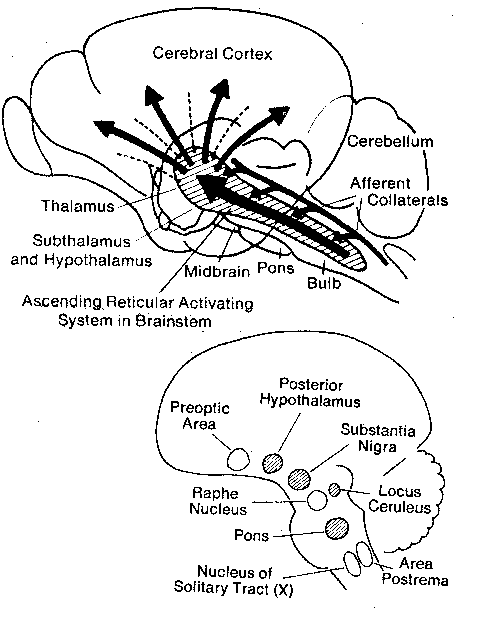 Definition:
Erhöhte Tagesschläfrigkeit mit REM-Schlaf-Veränderungen

Patophysiologie:
Selektive Degeneration von Neuropeptid Orexin
synthetisierenden Neuronen im dorsolateralen
 Hypothalamus, 
die das aktivierende retikuläre Arousalsystem (ARAS) stabilisieren

Aetiologie:
Klare genetische Komponente
symptomatische Narkolepsie bei Läsionen des Hypothalamus und oberen Hirnstamms
Symptome:
Tagesschläfrigkeit mit imperativen Einschlafattacken
Kataplexie: plötzlich auftretender Tonusverlust der Gesichts- oder Kopfhaltemuskulatur oder der gesamten Körperhaltemuskeln, häufig durch starke Emotionen ausgelöst
Schlaflähmungen beim Erwachen 
hypnagoge Halluzinationen 
weitere Symptome:
- stereotype Handlungen (Aufstehen und Umhergehen,währenddessen der Patient wach zu sein scheint)
fragmentierter Nachtschlaf
Therapie: 
Schlafhygiene mit geplantem Tagesschlaf zur Reduzierung des imperativen Schlafdrangs
Behandlung der Tagesschläfrigkeit (modafinil, natriumoxybat, methylphenidat)
Therapie der Kataplexie (natriumoxybat, SSRI oder TCA)
Idiopatische Hypersomnie
Exzessive Tagesschläfrigkeit mit lang andauernden, aber unerholsamen Tagesschlafepisoden. Manchmal auch Schlafattacken.

Ätiologie: Unklar; familiäre Häufung, jedoch ohne HLA-Assoziation

Diagnose: 
Polysomnografie, 
MSLT (Schlaflatenz < 10 Minuten)

Therapie:
Schlafhygiene
(Anwendung von Stimulanzien)
Weitere Hypersomnien
Periodischen Episoden mit erhöhter Tagesschläfrigkeit zentraler Ursache (die Tage bis Wochen andauern) mit wochen- bis monatelangen Remissionen

Ätiologie: möglicherweise hypothalamische Dysfunktion

Kleine-Levin Syndrom: periodische Hypersomnie mit Verhaltensauffälligkeiten (Polyphagie, Hypersexualität, Aggression, psychotische Symptome)
Menstruationsbezogene Hypersomnie: rezidivierende Hypersomnie-Episoden

Diagnostik:
Polysomnografie: erhöhte Gesamtschlafdauer, Ausschluss andere Ursachen
Multipler Schlaf-Latenz-Test: verkürzte Schlaflatenz

Therapie
Stimulanzien 
Prophylaxe: Lithium, Carbamazepin
orale Kontrazeptiva
Schlafstörungen in der Vorlesung
Insomnien
Schlafbezogene Atmungsstörungen
Hypersomnien
Störungen der zirkadian Schlafrhytmus
Parasomnien
Schlafbezogene Bewegungsstörungen
Schlafsstörungen bei neurologischen Erkrankungen
Zeitzonenwechsel (jet-lag)
Definition:
Schlafstörungen, Tagesschläfrigkeit oder psychische Auffälligkeiten aufgrund von schnellem Zeitzonenwechsel

Pathophysiologie: 
Zeitliche Diskrepanz zwischen der Ortszeit und der biologischen Rhythmik des Organismus (für mehrere Tage nach dem Flug)

Therapie:
möglichst lange Wachphasen und Lichtexposition in den Tagstunden der Ortszeit 
sofortiges Anpassen sozialer Rhythmen an die neue Umgebung
Vermeidung von Schlaf in den Tagstunden der Ortszeit
vorübergehende Einnahme von Melatonin oder Hypnotika
Zirkadiane Rhythmusstörungen
Störung in der Synchronisierung des Schlaf-Wach-Rhythmus  mit inneren und äußeren Zeitgebern oder  Störung des  zentralen Schrittmachers (Nucleus suprachiasmaticus im basalen Hypothalamus)

Typen
Syndrom der verzögerten Schlafphase: Verlagerung der Schlafphase in die Morgenstunden mit Schwierigkeiten bei der Anpassung an die täglichen Aktivitäten, spätes Einschlafen und Aufwachen
Syndrom der vorverlagerten Schlafphase: frühes Einschlafen und Aufwachen; Unfähigkeit, abends wach zu bleiben
Schlafstörung bei Abweichung vom 24-Stunden-Rhythmus: zirkadianer Rhythmus von mehr als 24 Stunden; Merkfähigkeitsstörungen, Insomnie oder Tagesmüdigkeit

Therapie 
Melatonin (2 h vor dem gewünschten Schlafbeginn)
Chronotherapie:  ZBprogressive Vor- oder Rückverlagerung der Einschlafzeit)
Lichttherapie: zur Veränderung und Stabilisierung der Schlafphasen
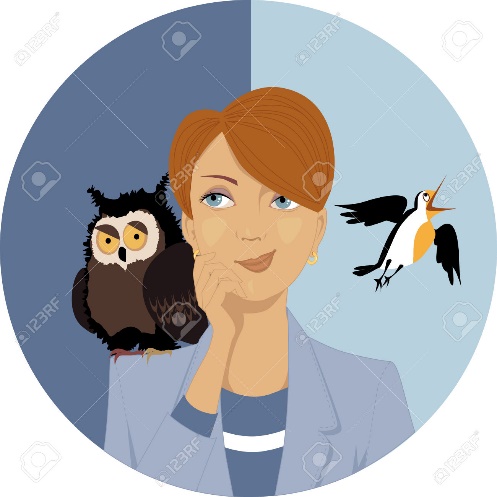 Schlafstörungen in der Vorlesung
Insomnien
Schlafbezogene Atmungsstörungen
Hypersomnien
Störungen der zirkadian Schlafrhytmus
Parasomnien
Schlafbezogene Bewegungsstörungen
Schlafsstörungen bei neurologischen Erkrankungen
Degenerativen Demenzen
Funktionsstörung der Schlafhomöostase und des zirkadianen Rhythmus, Schlaffragmentierung, Reduktion der Schlafeffizienz; abendliche Verwirrungszustände („sundowning“) und nächtliches Umherwandern
Therapie: Schlafhygiene, Lichttherapie; medikamentös: Melatonin, sedierende Neuroleptika
Morbus Parkinson: 
Störungen der Schlafarchitektur, „Schlafattacken“ am Tag vor allem unter dopaminerger Medikation (Dopamin-Agonisten), Unbeweglichkeit während des Schlafes, PLMS, RBD, visuelle Halluzinationen, Tremor bei Schlafbeginn, Schlafapnoe
Therapie: in Abhängigkeit von der im Vordergrund stehenden Schlafstörung (siehe unter Morbus Parkinson)
Schlafstörungen bei Epilepsie
Einfluss von Schlafstadien auf die epileptische Aktivität:
NREM-Schlaf erleichtert das Auftreten von Anfällen und interiktaler Aktivität
REM-Schlaf reduziert die Auftretenswahrscheinlichkeit epileptischer Anfälle
Therapie: Schlafhygiene; Vermeidung von Antiepileptika, die Ein- oder Durchschlafstörungen begünstigen.
Danke für Aufmerksamkeit!
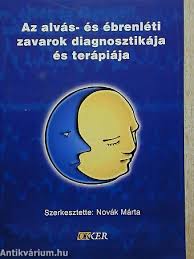 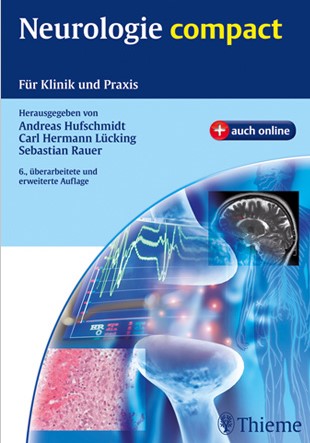